Osnove pseudo jezikaoperatori, funkcije
Varijabla
To je mjesto u memoriji rezervirano za pohranu podatka. 
Varijablu jednoznačno određuje ime (identifikator). 
Ime varijable se u pseudo jeziku može zadati proizvoljno, npr. :
x, a, TX, B_Pod, AmPe
Sanda, 2018.
Vrijednost varijable
Varijabli se vrijednost pridružuje s pomoću operatora pridruživanja. Za ovu inačicu pseudo jezika to je :=
	Npr. izraz x:=3 se može čitati "varijabli x se pridružuje broj 3".

Svaka naredba ove inačice pseudo jezika završava znakom točka-zarez (;).
Sanda, 2018.
Operator pridruživanja: pr 1.
Kolika će biti vrijednost varijable X na kraju ovog odsječka?
X := 5;
X := 3;
X = 5;
R:  X ima vrijednost 3
Sanda, 2018.
operatori
To su simboli koji predstavljaju određene funkcije. 
Može ih se svrstati u skupine, npr.: 
aritmetički operatori, 
logički operatori, 
operatori uspoređivanja (relacijski operatori).
Sanda, 2018.
Aritmetički operatori
Sanda, 2018.
Operatori dijeljenja: pr 2.
Sanda, 2018.
Operator pridruživanja: pr 3.
Kolika će biti vrijednost varijable X na kraju ovog odsječka?
X := 5;
Y := 3;
Y := X + Y;
X := X - Y;
R:  X ima vrijednost -3
Sanda, 2018.
Logički operatori
Logički podaci su podaci koji mogu poprimiti samo jednu od dvije vrijednosti, npr.: 1 ili 0. 
Za rad s logičkim podacima, postoje logičke funkcije.
Sanda, 2018.
Logičke funkcije
Sanda, 2018.
Logički operatori: pr 4.
Sanda, 2018.
Operatori uspoređivanja
Sanda, 2018.
Operatori uspoređivanja: pr 5.
Rezultat usporedbe je 1 ako je izraz zapisan operatorima usporedbe istinit, a ako nije, rezultat će biti 0.
Sanda, 2018.
Redoslijed izvršavanja operatora
Sanda, 2018.
Redoslijed izvršavanja operatora: pr 6.
Operatori su ravnopravni, izraz se izvršava s lijeva u desno:
22 DIV 5 = 4
4 * 11 = 44
44 MOD 3 = 2 (ostatak dijeljenja 44/3)
x je 2
Sanda, 2018.
Redoslijed izvršavanja operatora: pr 7.
Zagrade poništavaju prioritete operatora : 
22 DIV 5 = 4
11 MOD 3= 2
4 * 2 = 8
x je 8
Sanda, 2018.
Redoslijed izvršavanja operatora: pr 8.
55 MOD 6 = 1
4 * 6 = 24
24 / 3 =8
3 + 8 - 1 = 10
x je 10
Sanda, 2018.
Funkcije
To su izdvojeni nizovi naredbi koji čine logičke cjeline, a obavljaju točno utvrđene zadatke.
Sanda, 2018.
Funkcije: pr 9.
Treba izračunati drugi korijen broja x, pa vrijednost  pohraniti u varijablu a.
Potom, treba zaokružiti uneseni broj x na najbliži cijeli broj, pa vrijednost  pohraniti u varijablu b.
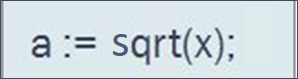 Na kraju treba izračunati kvadrat broja x, pa vrijednost  pohraniti u varijablu c.
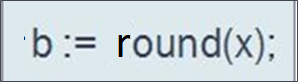 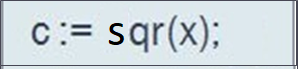 Sanda, 2018.
Zadatak 1.
Kolika je vrijednost varijable x nakon ovog naredbenog retka?
x := 4 + 3 * 7 MOD 2;

3*7=21
21 MOD 2=1
4+1=5
Sanda, 2018.
Zadatak 2.
Kolika je vrijednost varijable x nakon ovog naredbenog retka?
a := 8;
b := 2;
x := (a – sqrt(a * b)) / (a * sqr(b))
                        =(8-4)/(8*4)=4/32=0,125
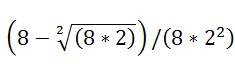 Sanda, 2018.
Zadatak 3.
Kolika je vrijednost ovog izraza?
A := 4;
B := 3;
(round(A / B) = A DIV B) I (trunc(A / B) = A MOD B)
(round(1,33)=4 DIV 3) I (trunc(1,33)=4 MOD 3)
(1=1) I (1=1)	R: istina (1)
Sanda, 2018.
Zadatak 4.
Kako zapisati izraz koji opisuje rečenicu: Broj x je djeljiv sa 7 ili je negativan.
(x MOD 7 = 0) ILI (x < 0)
Sanda, 2018.
Zadatak 5.
Broj a ima svojstvo da je pozitivan, paran broj koji nije djeljiv s 3. Koji od navedenih logičkih izraza opisuje prethodnu rečenicu?
(a DIV 2 = 0) I (a DIV 3 = 0) ILI (a > 0)
(a DIV 3 <> 0) ILI (a DIV 2 = 0) ILI (a > 0)
(a MOD 3 <> 0) ILI (a MOD 2 = 0) ILI (a >= 0)
(a > 0) I (a MOD 2 = 0) I (a MOD 3 <> 0)
Sanda, 2018.
R: D
Zadatak 6.
x := 4;
y := -3;
x := x + y;
y := x + y;
x := x + y;
Koliku će vrijednost imati varijabla x nakon izvođenja sljedećih naredaba?
x=4-3=1
y=1-3=-2
x=1-2=-1
Sanda, 2018.
Zadatak 7.
Kolika je vrijednost varijable x nakon izvođenja ovih naredaba?
a := 3;
b := 2;
c := 1;
x := NE (c<b) I (c<a) ILI NE (b>a);
NE (1) I (1) ILI NE (0) = 0 I 1 ILI 1
R: 1
Sanda, 2018.
Programska struktura
Opisuje način i redoslijed izvršavanja pojedinih radnji koje dovode do konačnog rješenja zadatka. 
Razlikuju se osnovne programske strukture:
pravocrtna programska strutura (slijed, niz),
struktura grananja,
struktura petlje.
Sanda, 2018.
Naredbe pravocrtne strukture
Iza naredbe, unutar para okruglih zagrada navode se varijable u koje će se pohraniti uneseni podaci ili ćiji će se sadržaj ispisati, npr.:
Sanda, 2018.
Pravocrtna programska struktura
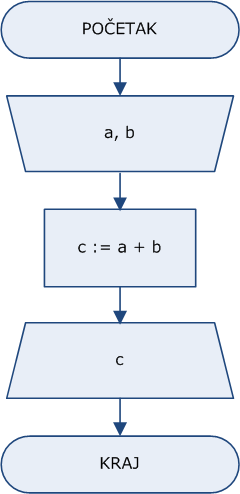 Korisnik unosi dva broja, brojevi se zbrajaju, a dobiveni se zbroj ispisuje.


Program se odvija uvijek istim slijedom naredbi bez obzira na unesene podatke.
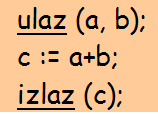 Sanda, 2018.
zadatak 1
Potrebno je unijeti cijenu proizvoda c i postotak sniženja p pa izračunati cijenu proizvoda nakon sniženja i ispisati je. 

ulaz (c, p);
s := c - c*p/100;
izlaz (s);
Sanda, 2018.
zadatak 2
Potrebno je unijeti vrijednosti kateta pravokutnog trokuta pa izračunati i ispisati vrijednost hipotenuze.

ulaz (a,b);
c := sqrt( sqr(a)+sqr(b) );
izlaz (c);
Sanda, 2018.
zadatak 3
Potrebno je unijeti cijeli broj a potom ispisati znamenku najmanje težinske vrijednosti tog broja.

ulaz (x);
j := x MOD 10;
izlaz (j);
Sanda, 2018.
zadatak 4
Potrebno je unijeti troznamenkasti, cijeli broj a potom ispisati njegove znamenke počevši od znamenke najmanje težinske vrijednosti.

ulaz (x);
j := x MOD 10;
d:=(x DIV 10) MOD 10;
s:=x DIV 100;
izlaz (j,d,s);
Sanda, 2018.
zadatak 5
Potrebno je zamijeniti sadržaj dvije varijable a i b.

ulaz (a,b);
c := a;
a := b;
b := c;
izlaz (a,b);
Sanda, 2018.